Atrial fibrillation
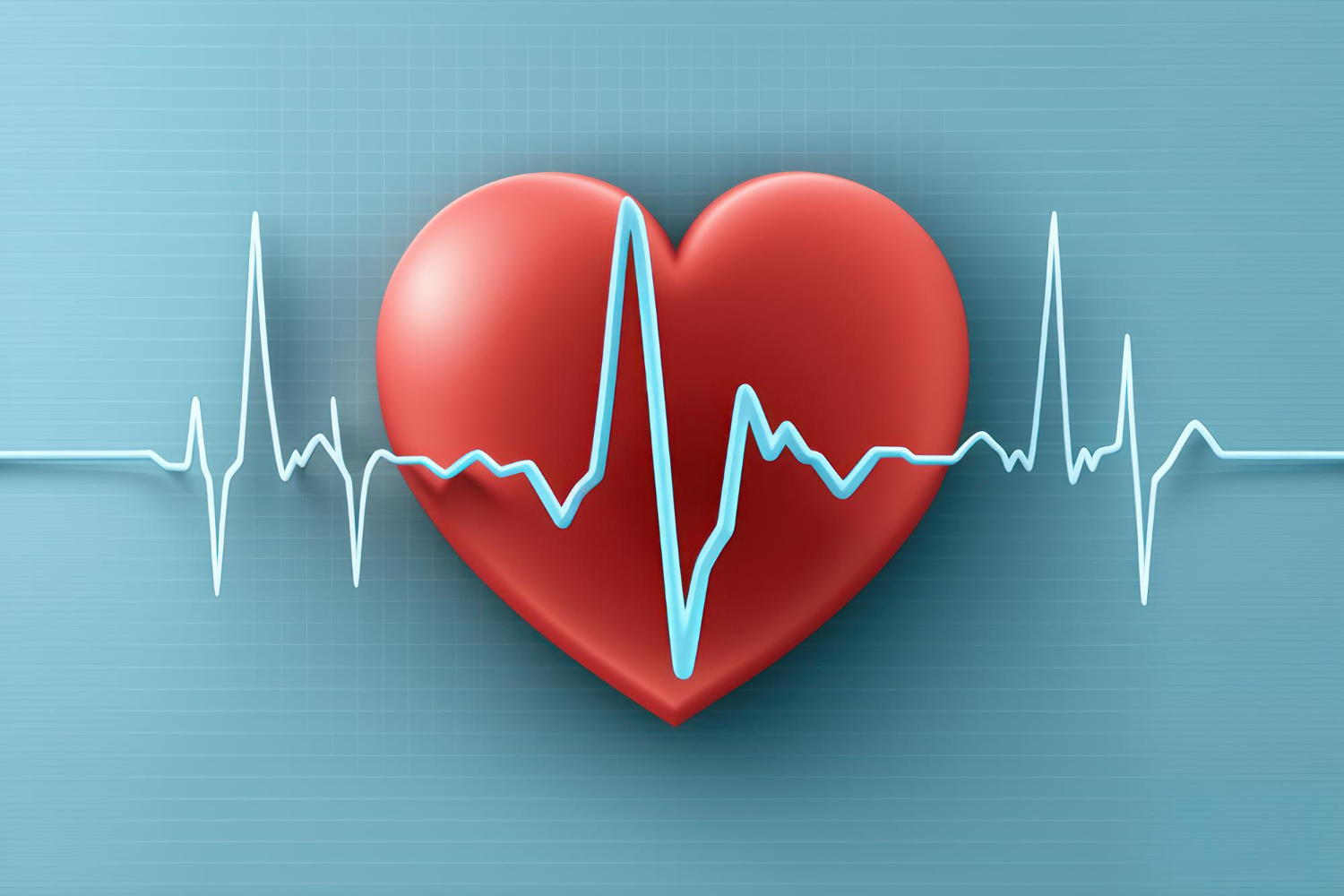 Atrial fibrillation
Rate control 
Aim for heart rate <110/min
Consider beta blockers or calcium channel blockers
Hemodynamically Stable
Onset >48 hrs or unknown duration
No
Yes
Arrange emergency hospital admission
Discuss anticoagulation
Arrange hospital admission or seek same day cariology advice for cardioversion
Rate > 150/min
No
Yes
Onset < 48 hrs
If direct-acting oral anticoagulants are contraindicated, not tolerated or not suitable in people with atrial fibrillation, offer a vitamin K antagonist.
CHA2DS2-VASc score of 0 for men or 1 for women
Do not offer stroke prevention therapy to people aged under 65 years with atrial fibrillation and no risk factors women
CHA2DS2-VASc stroke risk score
CHA2DS2-VASc score of 1 and more in men and 2 or above in female – offer anticoagulant and record ORBIT SCORE
Apixaban, dabigatran, Edoxaban and rivaroxaban are all recommended by NICE GUIDANCE.
High risk 
ORBIT SCORE 4 and above
Caution with these patients. Address modifiable risk of bleeding. Consider A&G to cardiology/ hematology based on trust
Medium risk 
ORBIT SCORE 3
Aim to anticoagulate by addressing the bleeding risk
Low Risk
ORBIT SCORE
0-2
Aim for anticoagulant unless CI